DEĞİŞEN BESLENME VE GIDA TAKVİYESİ TÜKETİM ALIŞKANLIKLARI, PAZARIN GELECEK BEKLENTİSİKasım, 2023
NE KONUŞACAĞIZ?
Katılımcıların beslenme alışkanlıkları ve gıda takviyesine yönelik tercih ve tutumları

6 dönemlik araştırma verileri kıyaslanarak değişen beslenme ve gıda takviyesi tüketim alışkanlıkları
Nisan’20: n=610
Mayıs’20: n=615
Aralık’20: n=608
Nisan’21: n=602
Temmuz’21: n=604
Haziran’ 22: n=600
Haziran’23: n=613

Genel trend
11 Mart 2020’de pandeminin ilanı
Temmuz 2021’de kısıtlamalar kalkması
2020’de yapılan ilk dönem araştırmadan sonra 2022’ye kadar benzer bir trend takip ederken 2022 yılı pandeminin etkilerinin azaldığı bir yıl olarak önceki yıllara göre farklılıklar gösteriyor. 
2023 yılı ise, özellikle depremin etkisiyle 2022 yılından önceki kaygıları yeniden tetikleyerek yine 2022 yılındaki değerlerden bir nebze farklılaşırken 2022 yılı öncesiyle benzeşme trendine giriyor.
DEPREM BİZİ NASIL ETKİLEDİ?
SAĞLIKLI BESLENME ALGISI
T2B: Kesinlikle sağlıklı besleniyorum + Sağlıklı besleniyorum
SAĞLIKLI BESLENME DERECESİ
Sağlıklı beslendiğini düşünme algısı son zamanlarda azalma eğilimindedir. 2020’den 2023’e gelindiğinde sağlıklı beslendiğini düşünenlerin oranı azalmaktadır.
T2B*:
*T2B: Kesinlikle katılıyorum + Katılıyorum
GÜNLÜK BESLENİLEN ÖĞÜN SAYISI
Ara öğün tüketme durumu
GIDA TÜKETİMİNDE DİKKAT EDİLENLER
Kesinlikle dikkat ediyorum + Dikkat ediyorum
T2B*:
1
4
2
3
SAĞLIKLI BESLENME VEYA SPOR İLE İLGİLİ APLİKASYON KULLANIMI
Sağlıklı beslenme veya spor ile ilgili aplikasyon kullanımı
Kullanılan Aplikasyonlar
Kullanılan Aplikasyonlar
Sağlıklı beslenme veya spor ile ilgili aplikasyon kullanımı
DİYETİSYEN / BESLENME UZMANINDAN DESTEK ALMA
Yaklaşık her 10 kişiden 1’i, diyetisten/beslenme uzmanına başvurmaktadır. Diyetisyen/beslenme uzmanına başvurma davranışında Mayıs 2020’den bu yana anlamlı farklılık görülmemektedir.
GIDA TAKVİYESİ KULLANMA DURUMU
GIDA TAKVİYESİ KULLANIM SÜRESİ
Yıllardır düzenli gıda takviyesi kullandığını belirtenlerin oranı Aralık 2020’de %14 iken Haziran 2023’te %20’dir.
GIDA TAKVİYELERİNDE EN ÇOK TERCİH EDİLEN FORM
2017
2019
2018
2020
«Tablet» ve «kapsül» en çok tercih edilen gıda takviyesi formlarıdır. Son 3 ayda gıda takviyesi kullananlarda «tablet» tercihi, hedef kitlenin tümü ile karşılaştırıldığında yükselmektedir.
GIDA TAKVİYELERİ KONUSUNDA TAVSİYE ALINAN DOKTOR BRANŞLARI
GENEL DEĞERLENDİRME ve GELECEK PROJEKSİYONU
Sağlıklı beslendiğini düşünme algısı son zamanlarda azalma eğilimindedir. 2020’den 2023’e gelindiğinde sağlıklı beslendiğini düşünenlerin oranı azalmaktadır.
Helal olması, organik olması, şeker/tatlandırıcı içeriği, katkı maddesi içeriği gıda tercihlerinde önemli etkenlerdir ve etkisini de sürdürmeye devam edecek kriterlerdir. Vegan ve vejetaryen olması çok hızlı artışlar göstermese de tercih kriterlerinde kendini göstermeye başlamıştır.
Kalori takip ve aralıklı oruç aplikasyonlarının kullanımında yıllar içerisinde bir artış trendi vardır ve önümüzdeki dönem de kullanımlarının devam etmesi ve artması muhtemeldir.
Yıllardır düzenli gıda takviyesi kullandığını belirtenlerin oranı Aralık 2020’de %14 iken Haziran 2023’te %20’dir. Ancak yıllara göre bakıldığında istikrarlı bir artış söz konusu olmamıştır. Bu da bizlere gıda takviyesi kullanımının belirli koşullarla/salgın hastalıklarla/felaketlerle daha çok ilişkili olduğunu göstermektedir.
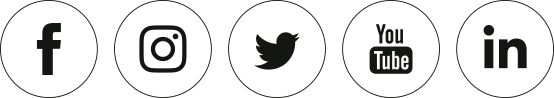 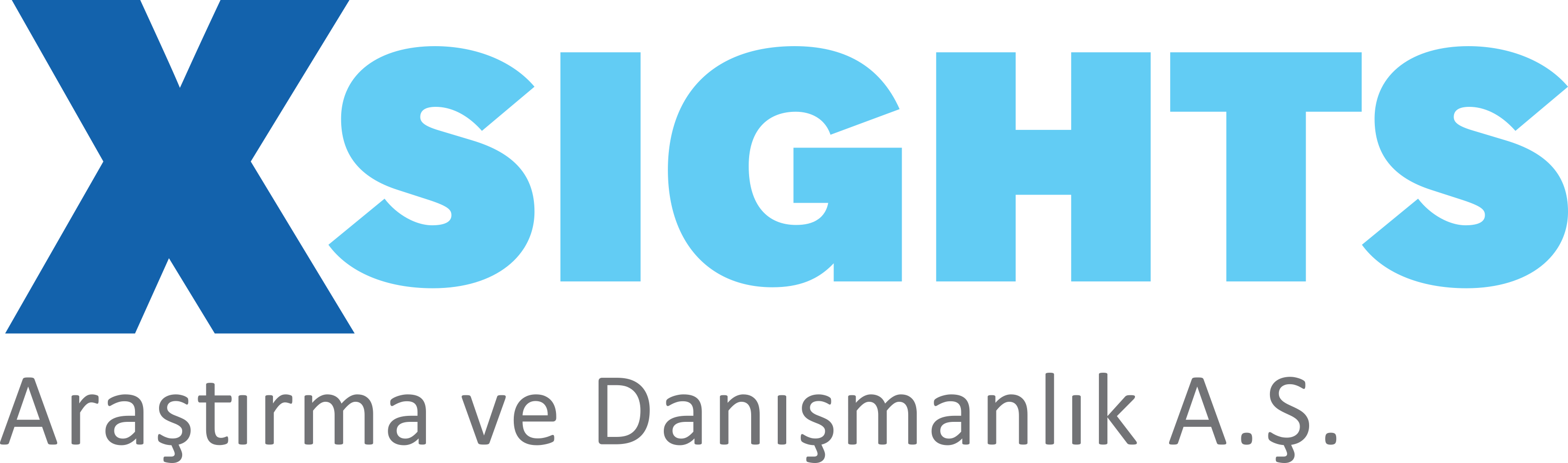 Bizi takip edin
/xsightsresearch
XSIGHTS 2020 yılında ESOMAR FOUNDATION
ödülünü kazanmıştır. Ülkemizde Uluslararası Araştırma Ödülü
kazanan ilk ve tek araştırma şirketidir.
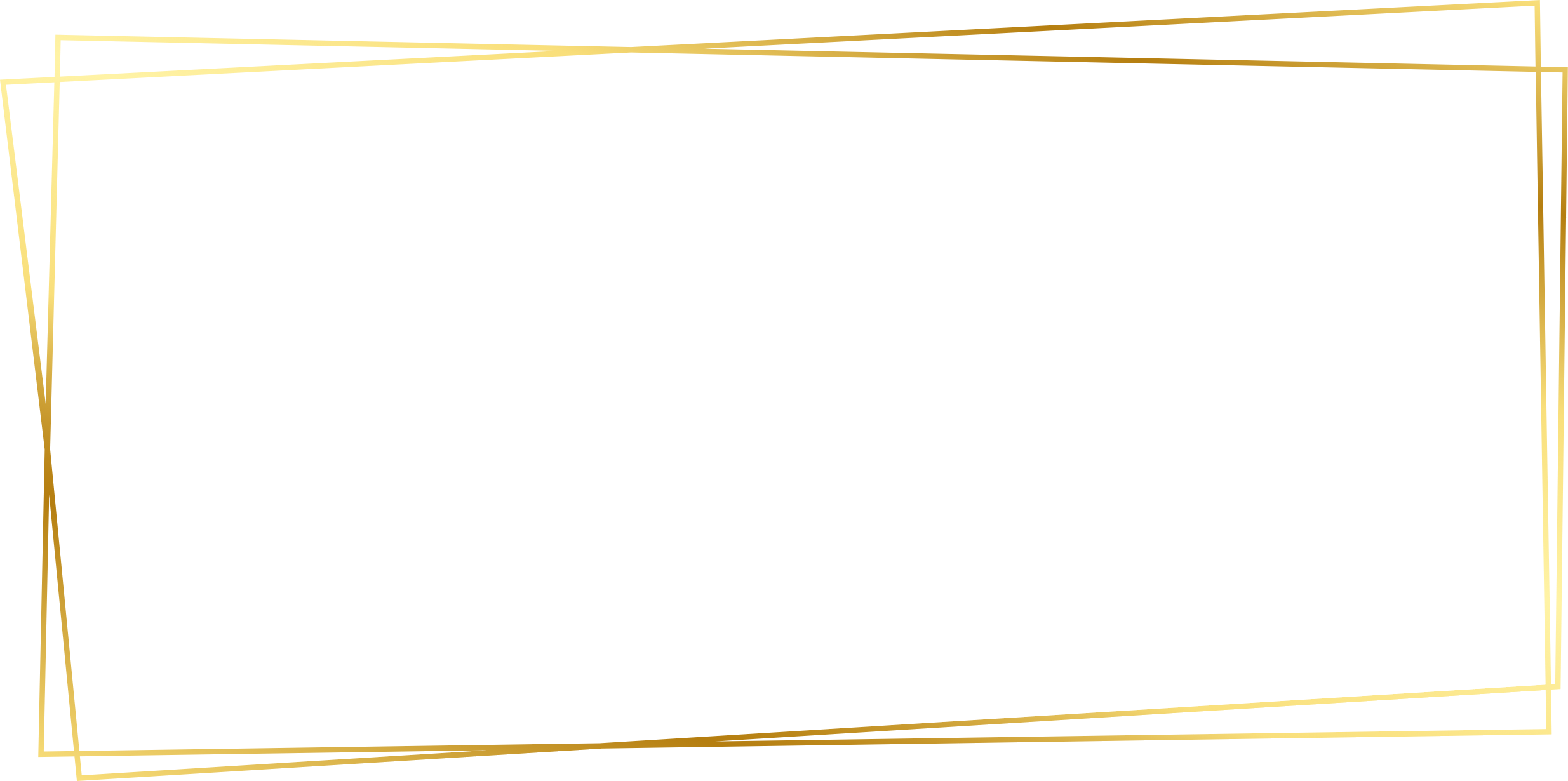 TürkTelekom | Dahili | Kişisel Veri İçermez
15
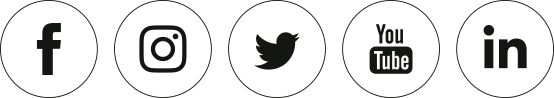 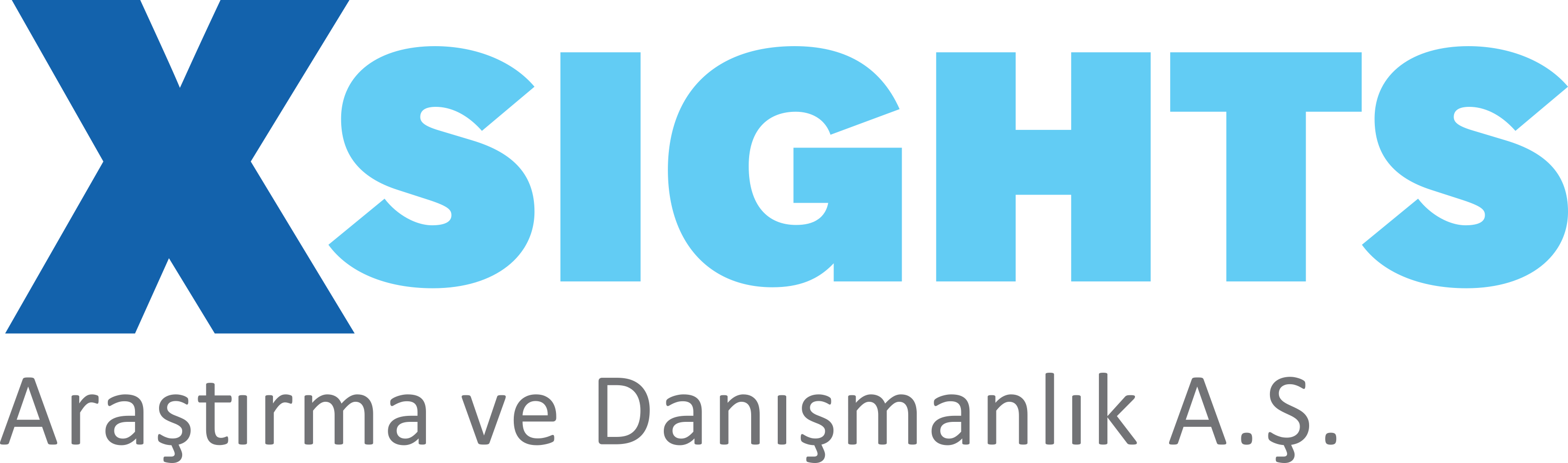 Bizi takip edin
/xsightsresearch
REFERANSLARIMIZ
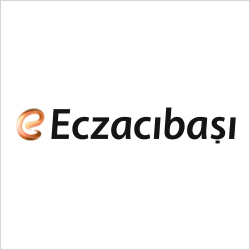 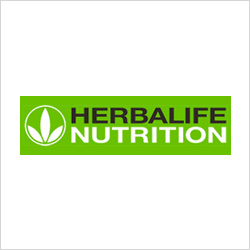 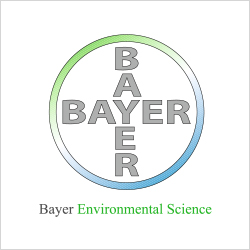 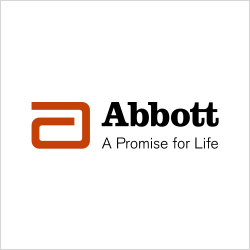 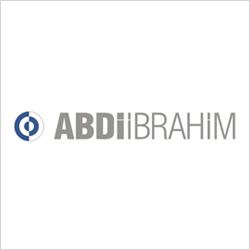 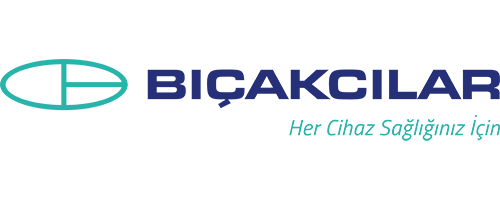 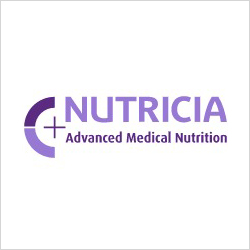 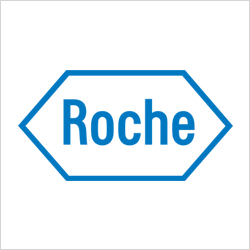 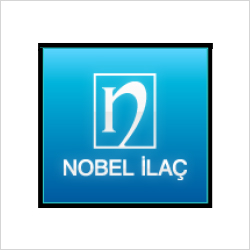 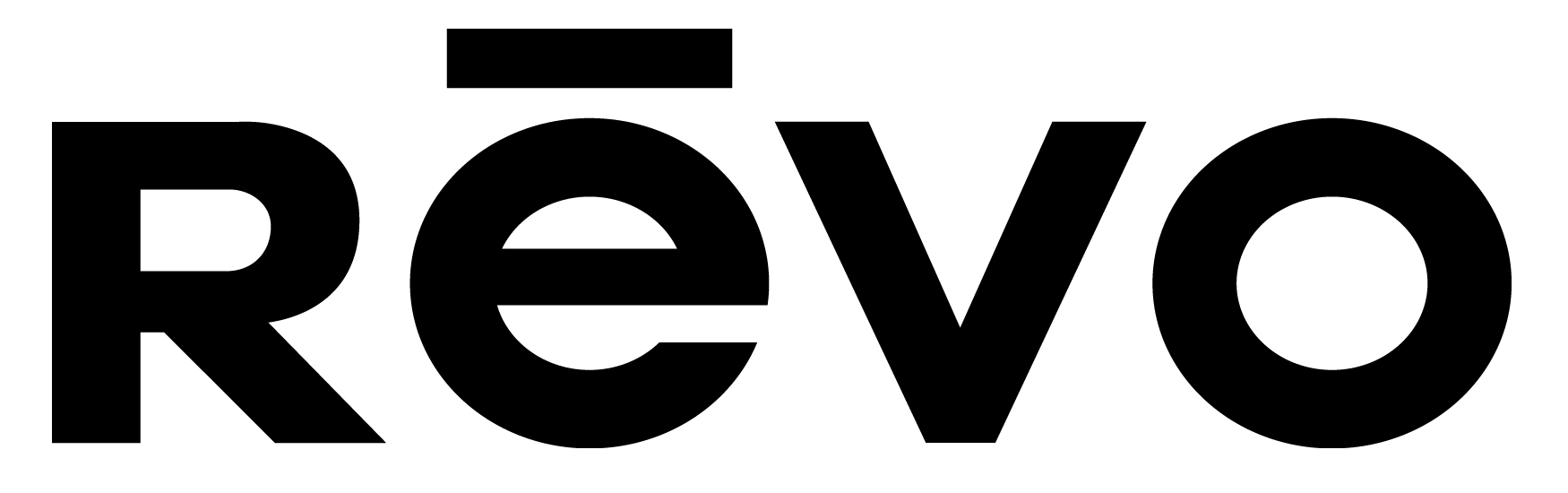 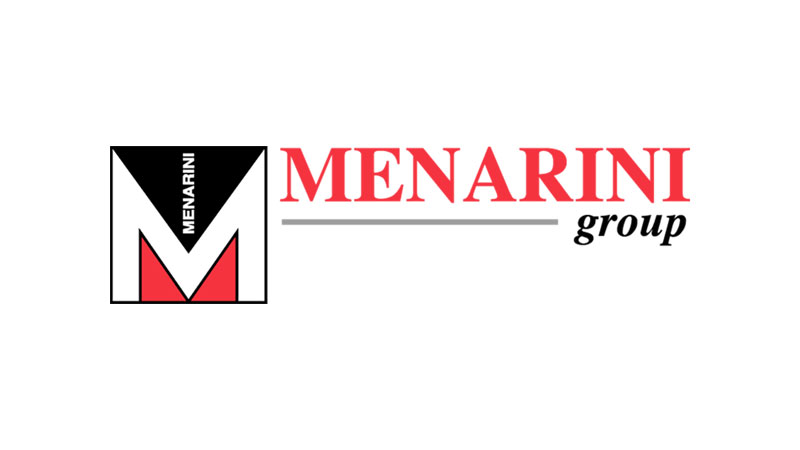 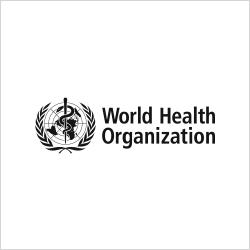 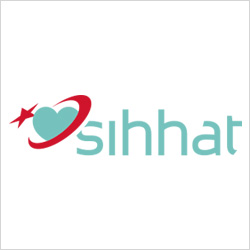 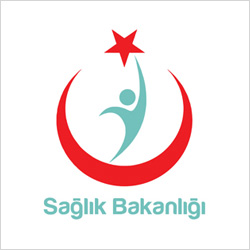 Serap Koydemir, Müşteri Çözümleri Müdürü
serap@xsights.co.uk
Bu rapor Xsights tarafından hazırlanmıştır. Bu rapordaki bilgiler Xsights’ın yazılı onayı alınmadan kullanılamaz.